Diffusion Models Tutorial(Diffusion Models & DDPM)
2024.04.23

Dong-Hyun Han
Department of Computer Science
[Speaker Notes: 세미나용 발표자료

Division of AI & Computer Engineering – 학부
Department of Computer Science – 대학원]
Contents
Introductions

Diffusion Models
Diffusion process
Reverse process
Loss
Results
Conclusion
Introductions
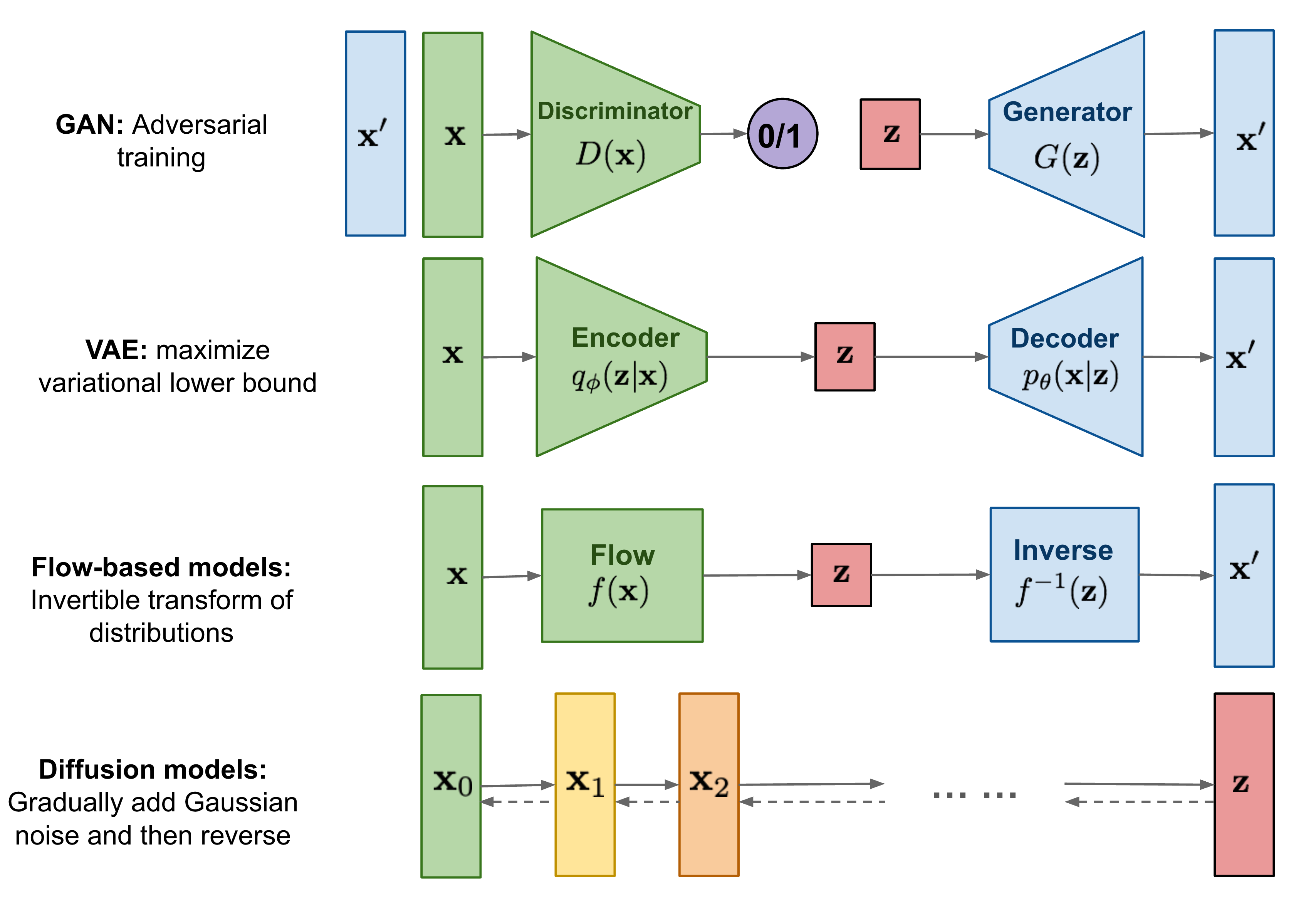 Introductions
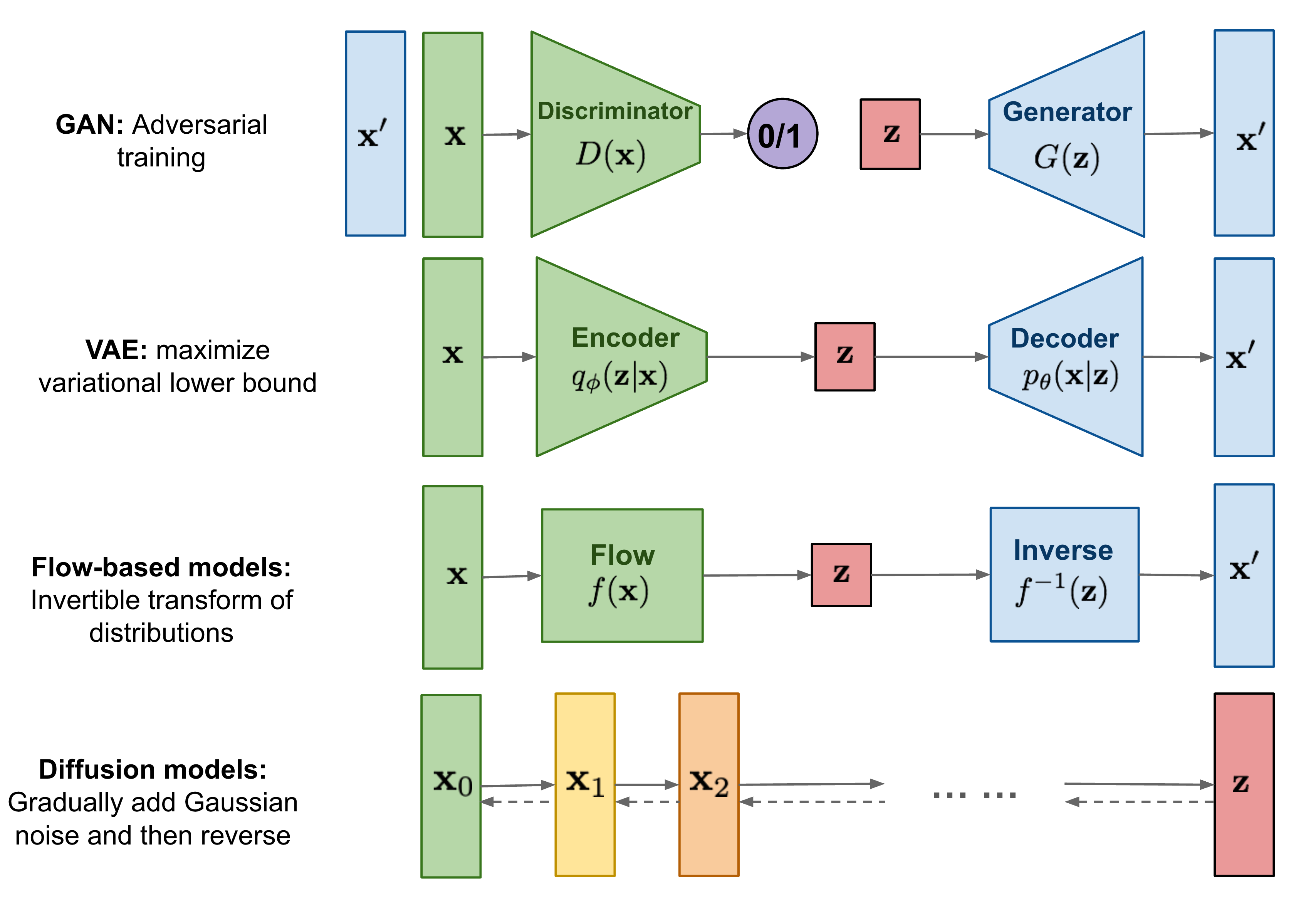 Introductions
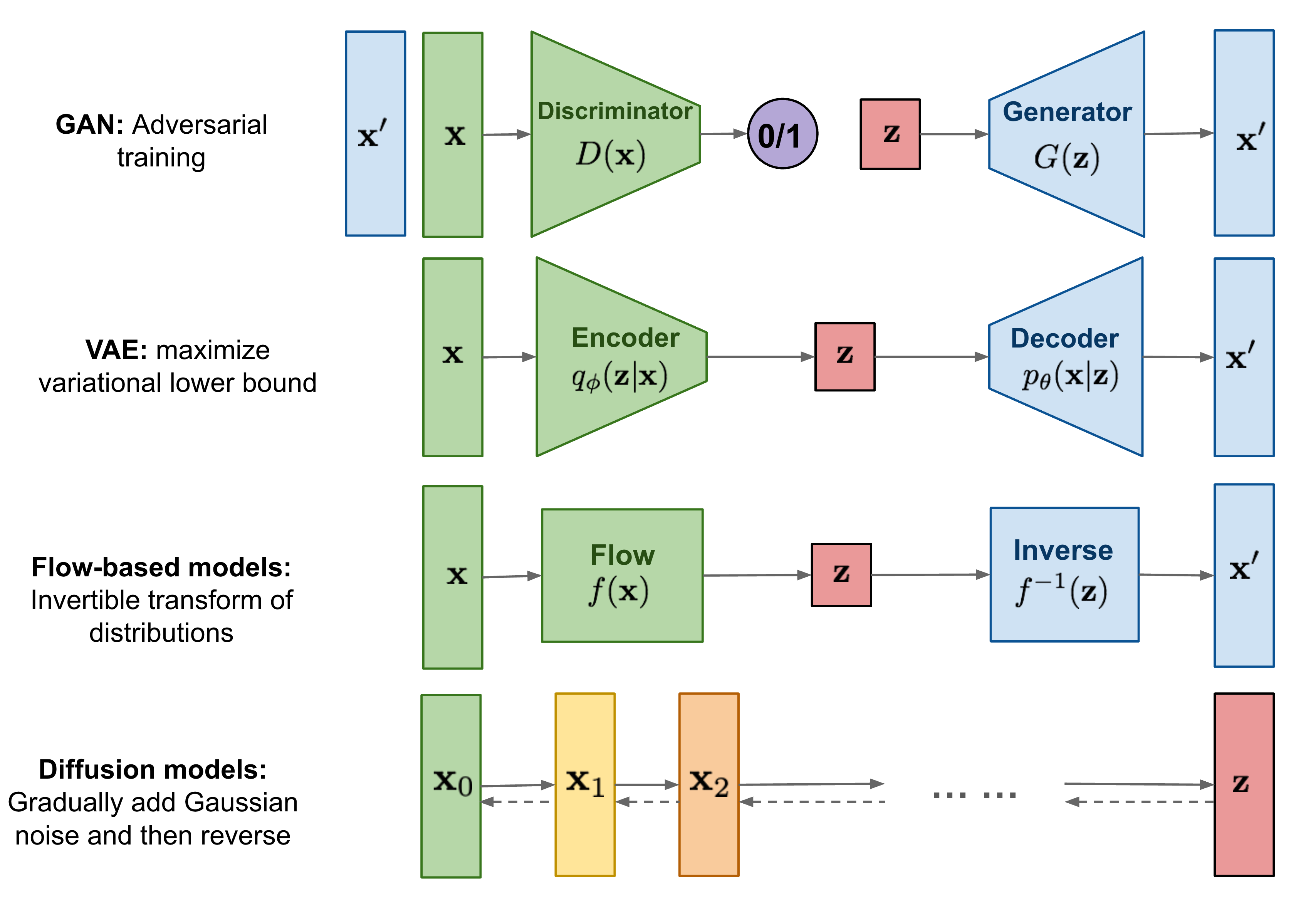 Introductions
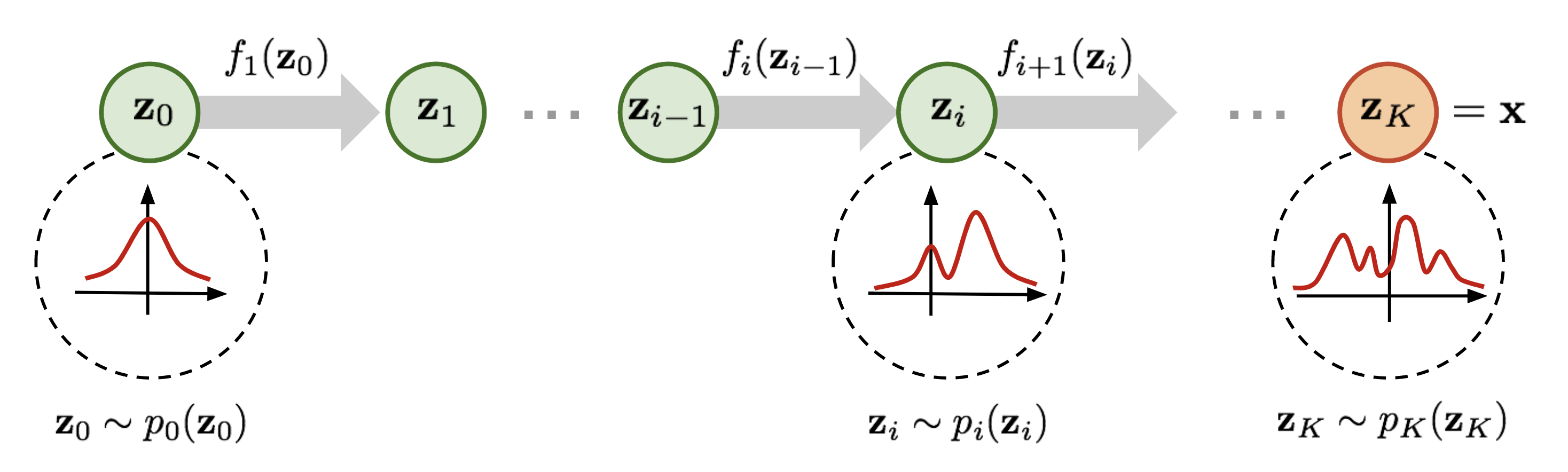 Normalizing Flows
Diffusion Models
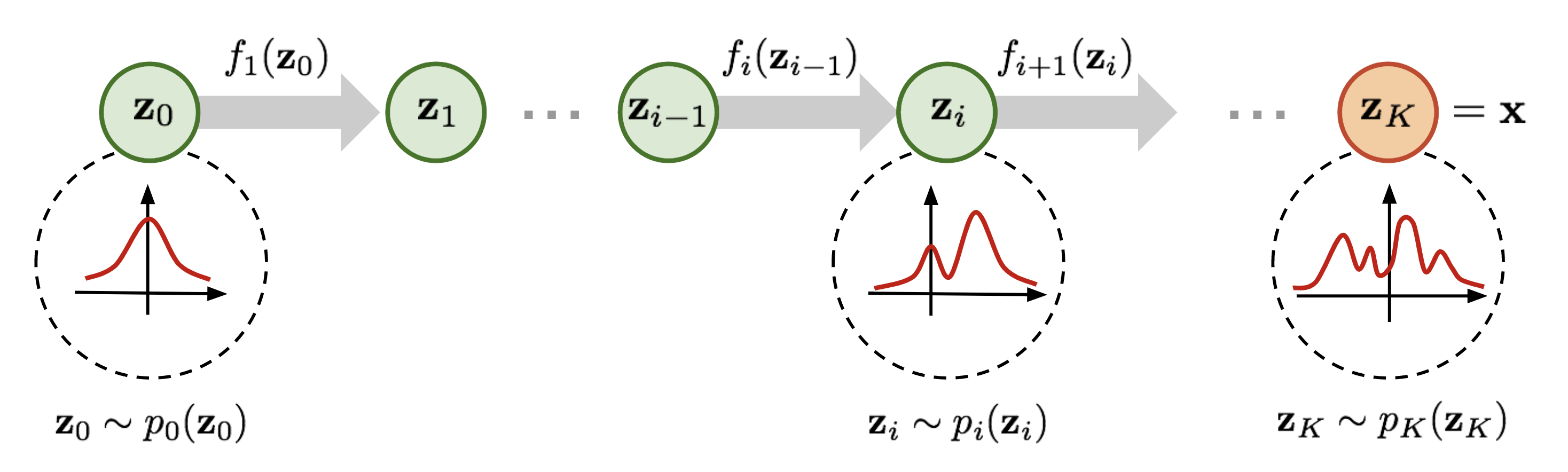 Normalization Flows:
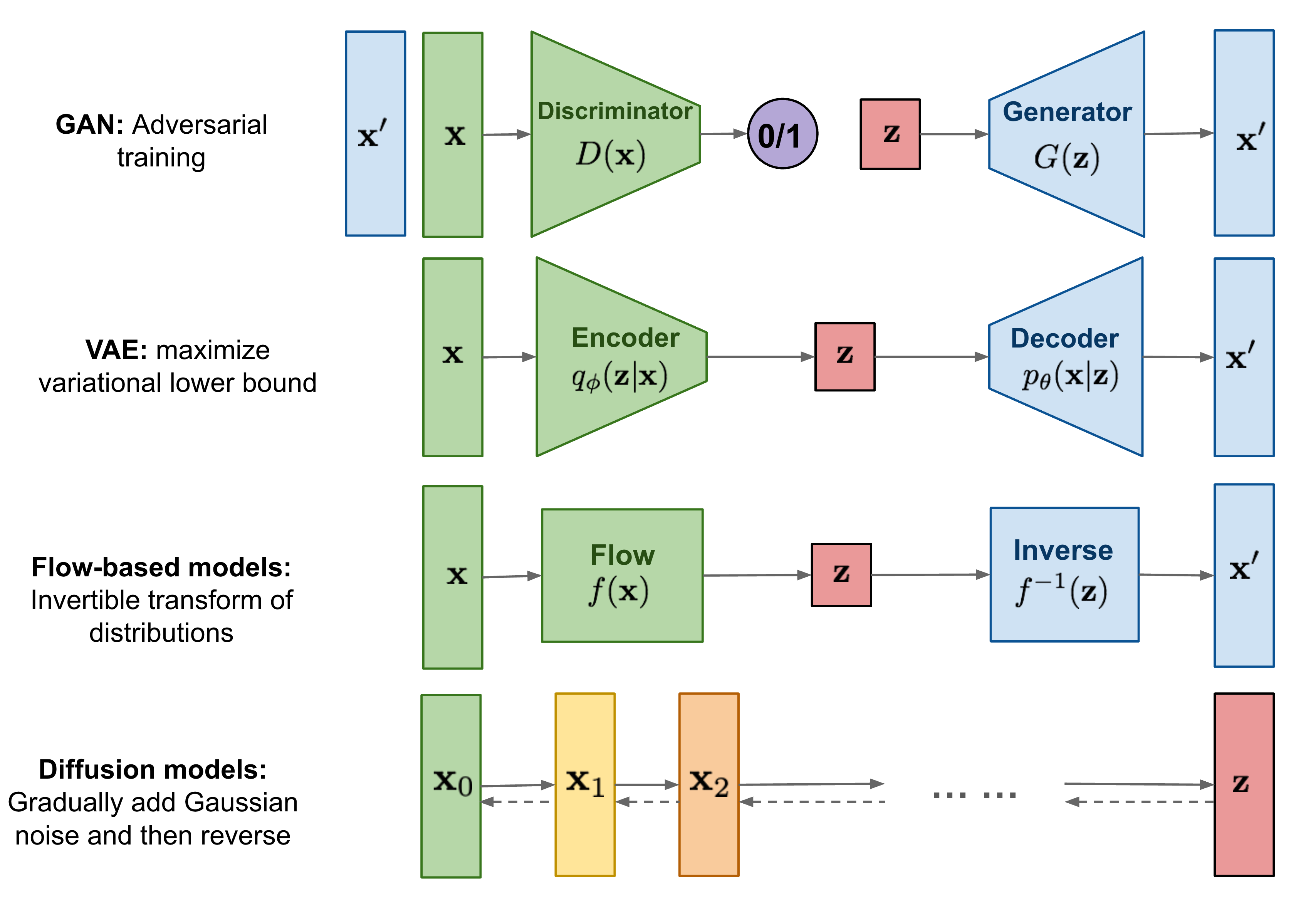 Diffusion Models
Diffusion Models: 

특정한 공간에 모여 있는 분자는 확산 과정을 통해 고르게 분포하게 된다.

확산 과정에서 분자의 움직임은 Gaussian Distribution(정규분포)를 따르게 된다.
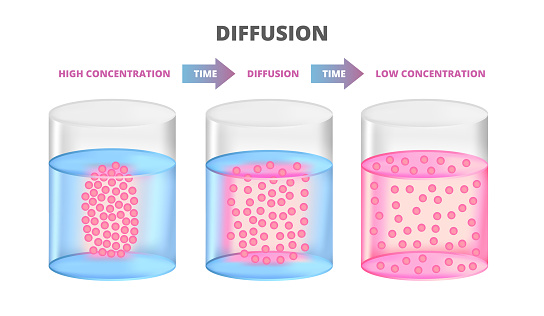 Diffusion Models
Diffusion Models은 기본적으로 2가지 Process를 가진다.

1. Diffusion Process: Image에 점진적으로 Noise를 추가한다.

2. Reverse Process: Image에 점진적으로 Noise를 제거한다.
Diffusion Process
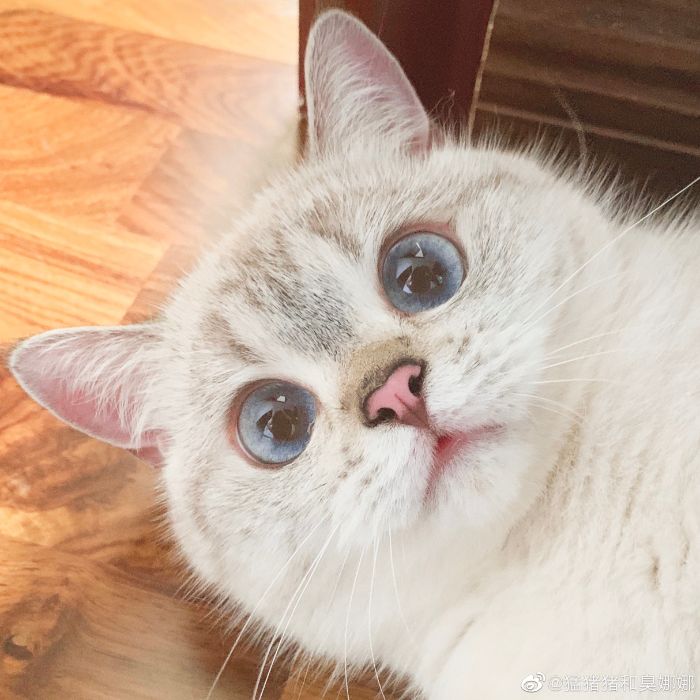 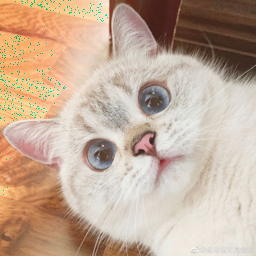 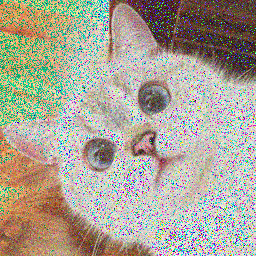 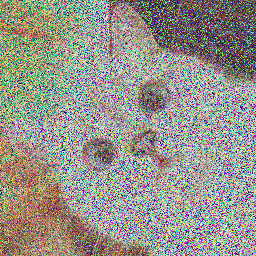 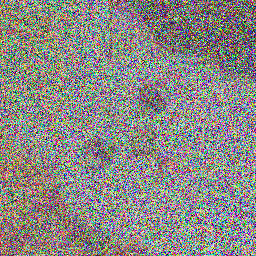 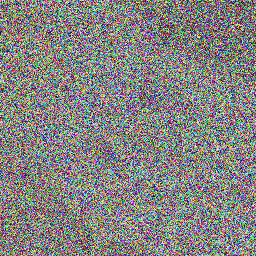 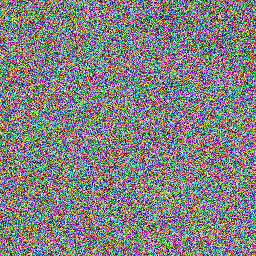 Reverse Process
Diffusion Models – Diffusion Process
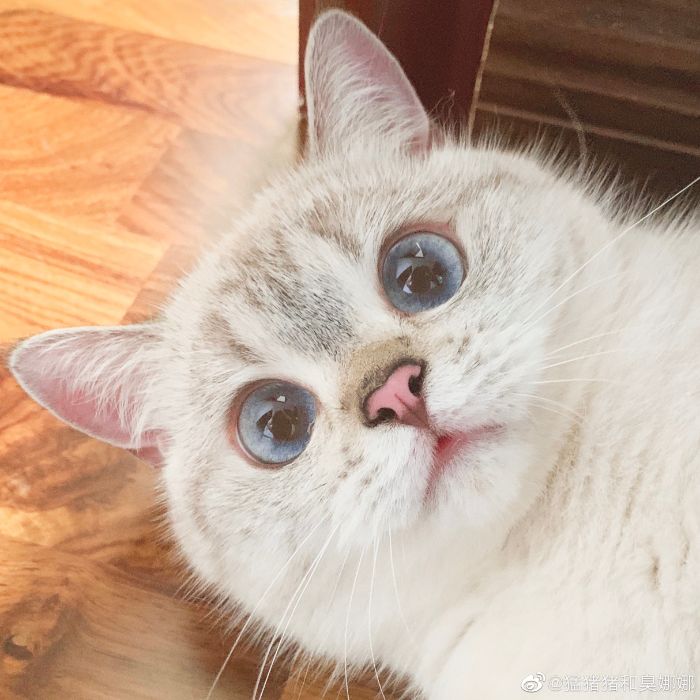 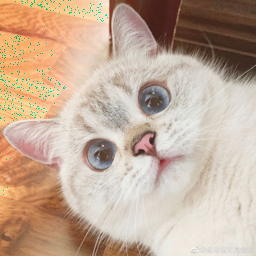 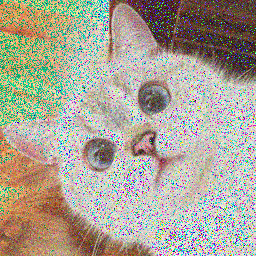 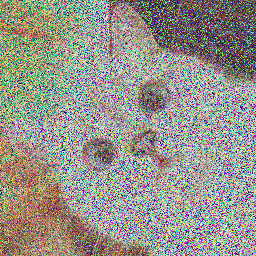 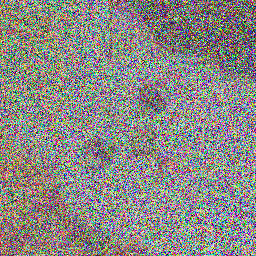 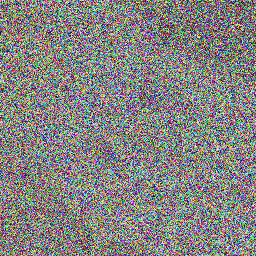 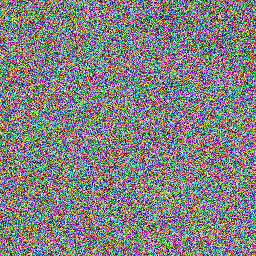 Diffusion Models – Diffusion Process
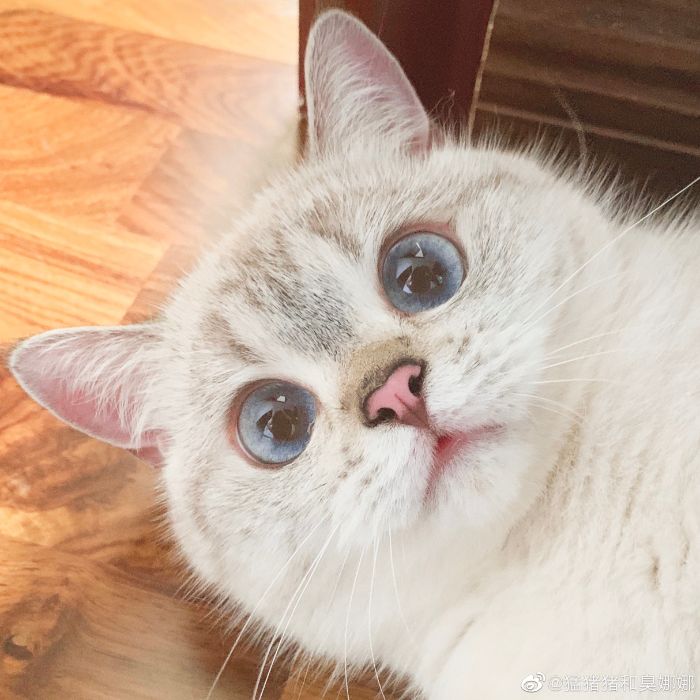 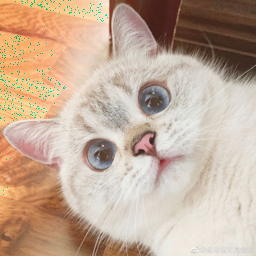 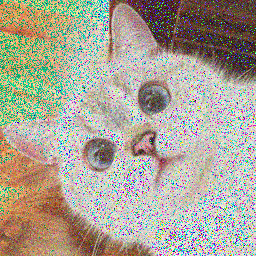 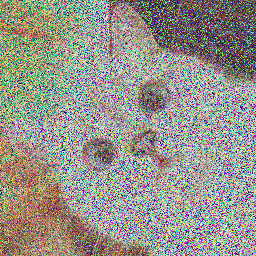 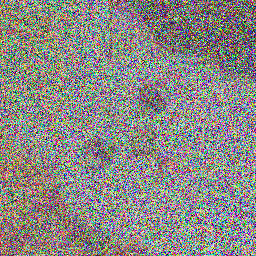 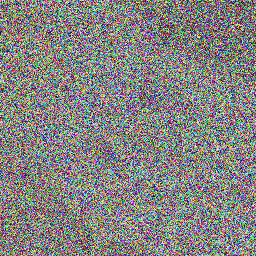 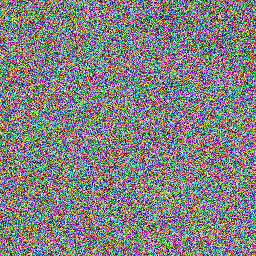 …
Diffusion Models – Diffusion Process
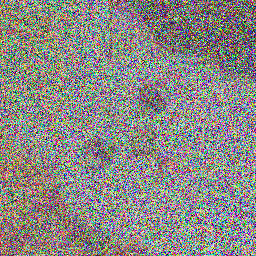 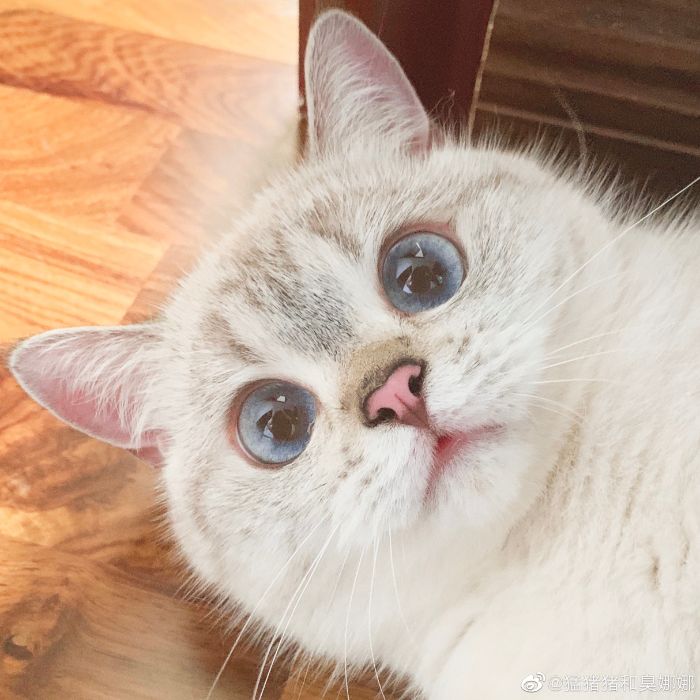 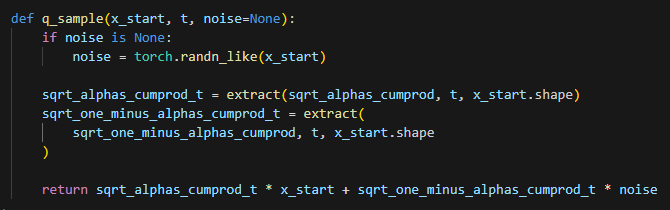 Diffusion Models – Reverse Process
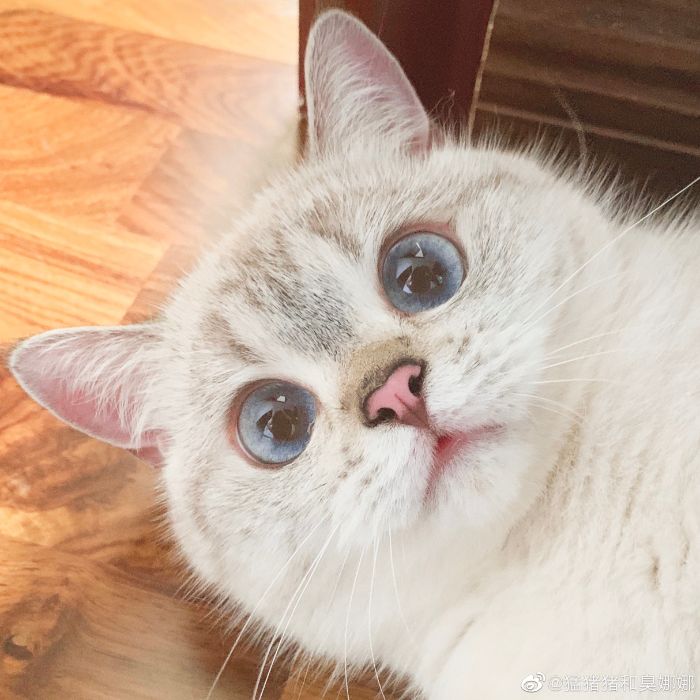 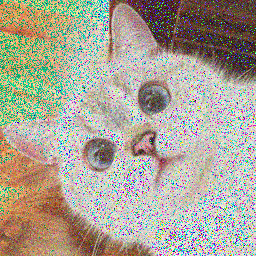 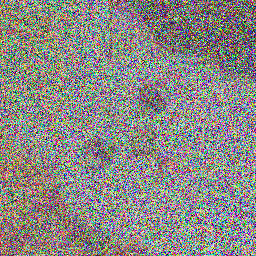 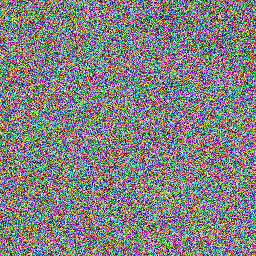 Reverse Process
Diffusion Models – Reverse Process
다만 U-Net 모델이 현재 몇 번째 time step인지 모르기 때문에 Transformer의 Positional Embedding처럼 embedding에 추가해준다.

만약 Condition을 추가하고 싶다면, timestep embedding과 더해준다.
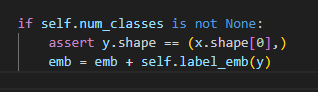 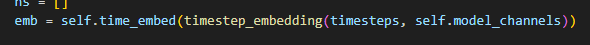 Time step Embedding (+Condition)
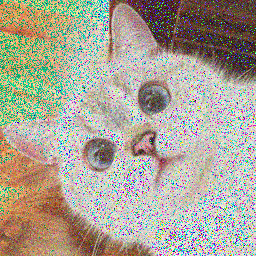 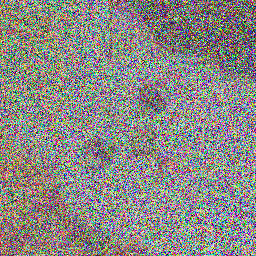 +
Diffusion Models – Reverse Process
Time step Embedding은 Input시 한번만 하는 것이 아니라 여러 Layer Block에 지속적으로 입력된다.
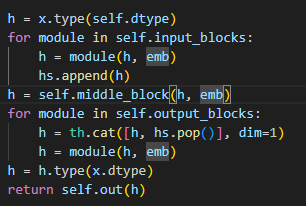 Time step Embedding
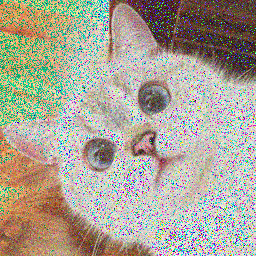 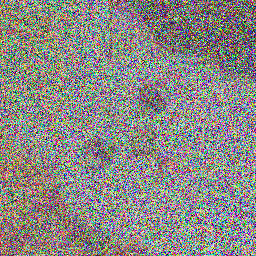 Diffusion Models – Loss
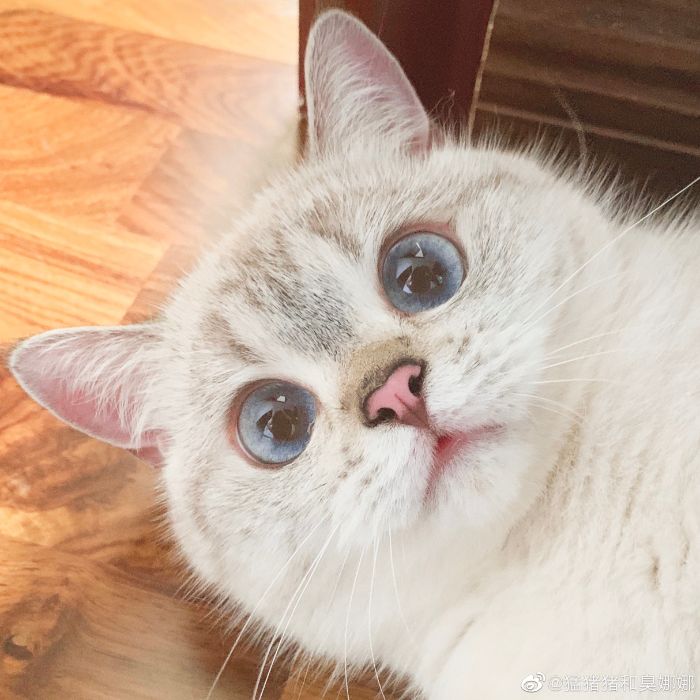 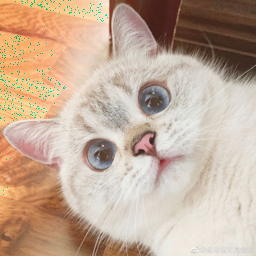 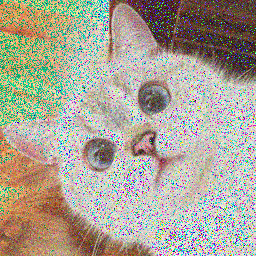 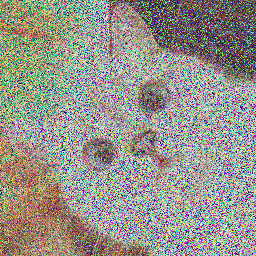 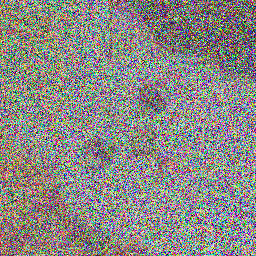 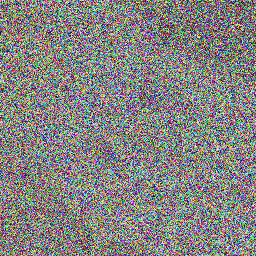 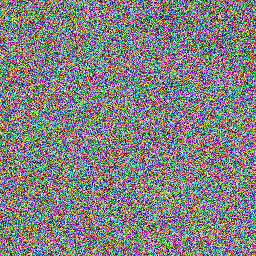 Diffusion Models – Loss
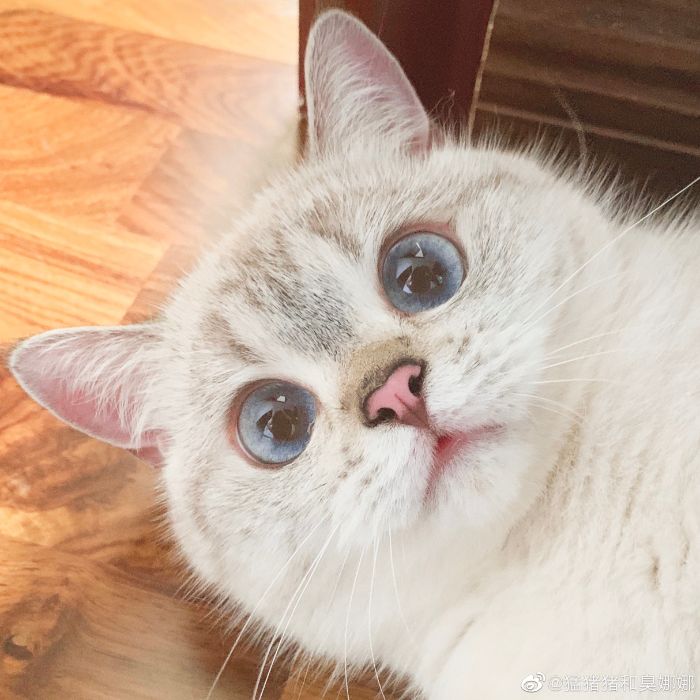 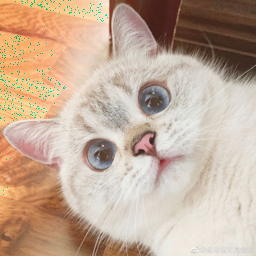 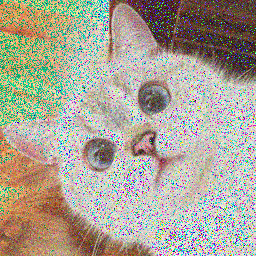 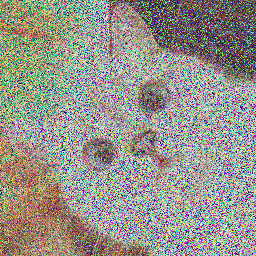 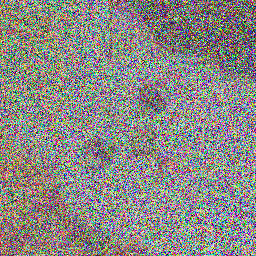 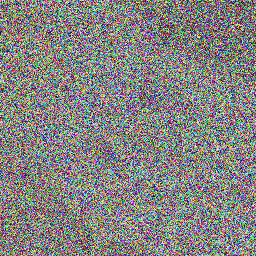 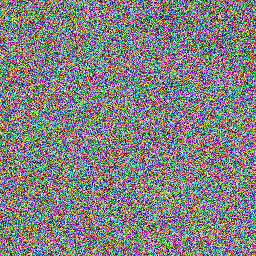 Diffusion Models – Loss
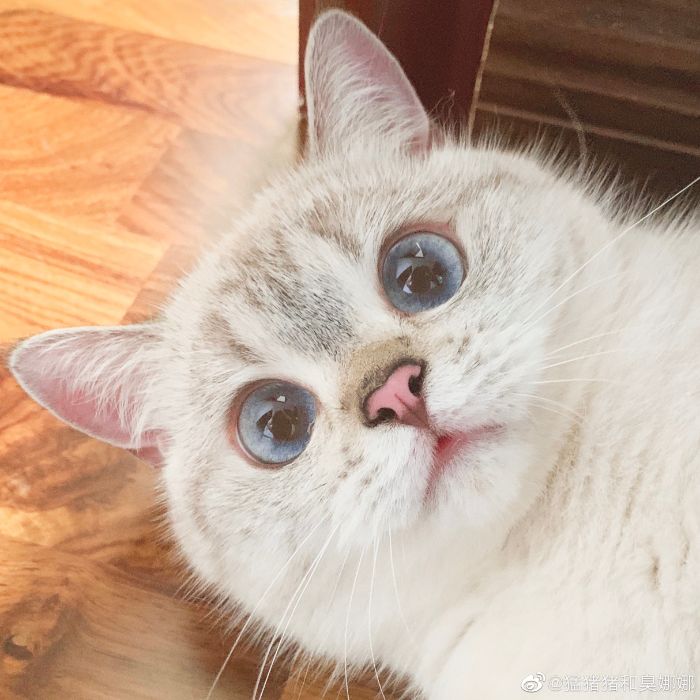 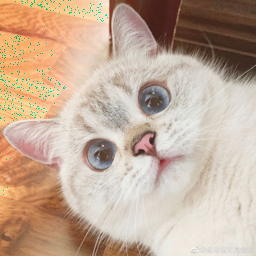 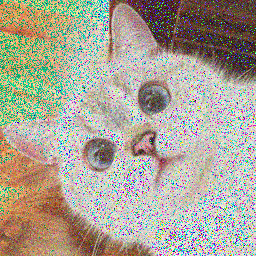 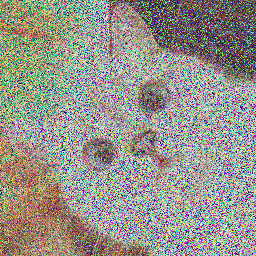 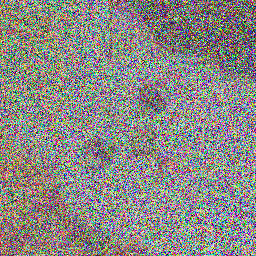 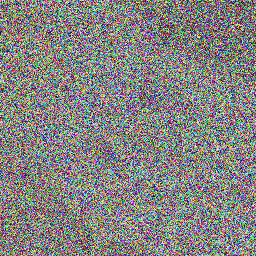 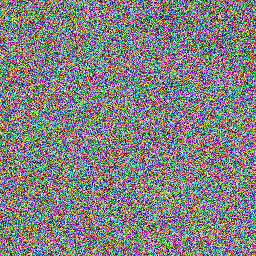 Diffusion Models – Loss
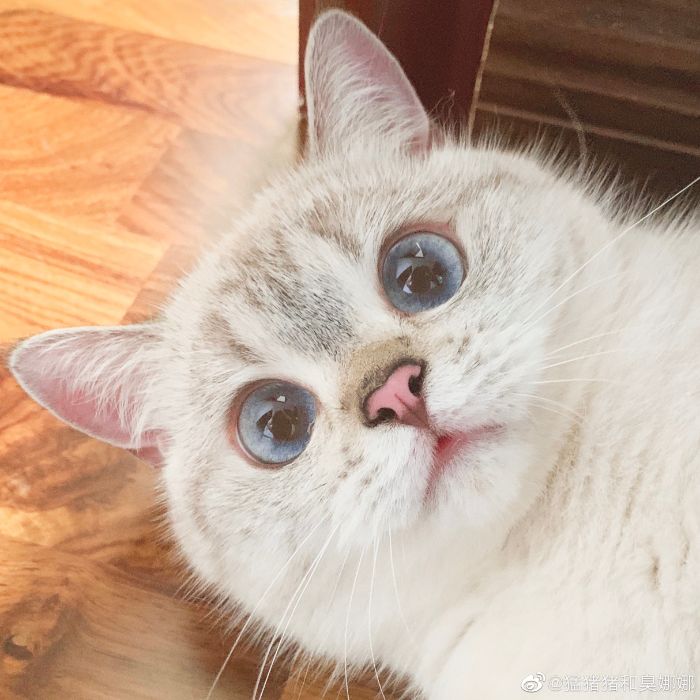 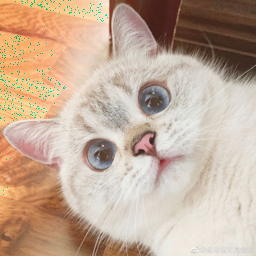 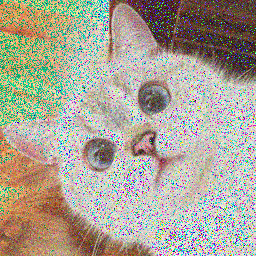 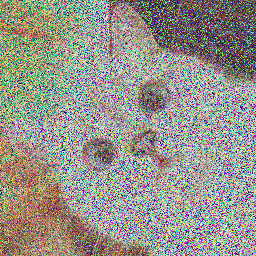 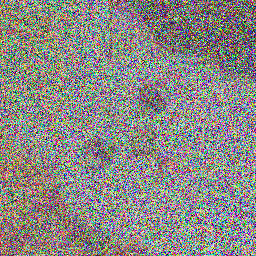 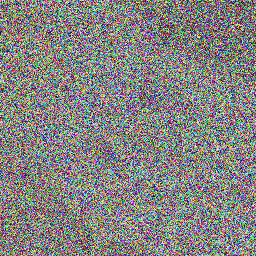 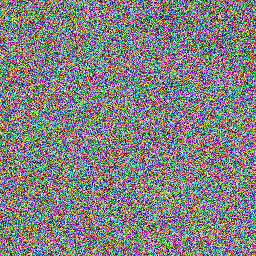 Diffusion Models – Loss
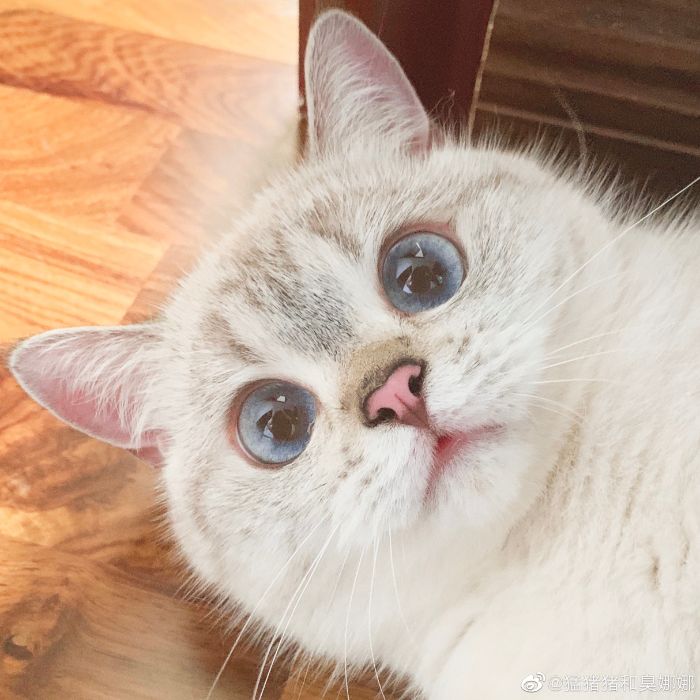 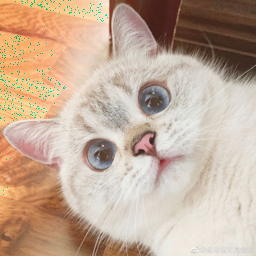 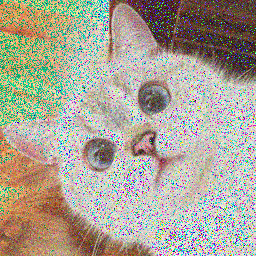 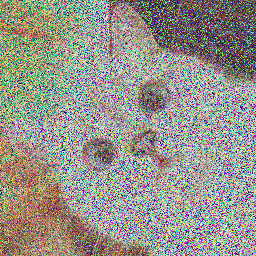 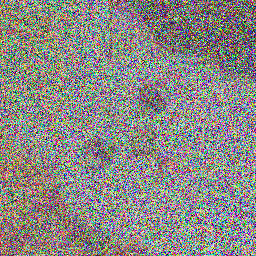 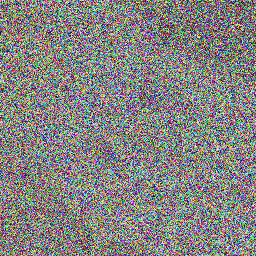 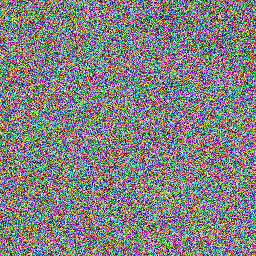 Diffusion Models – Loss
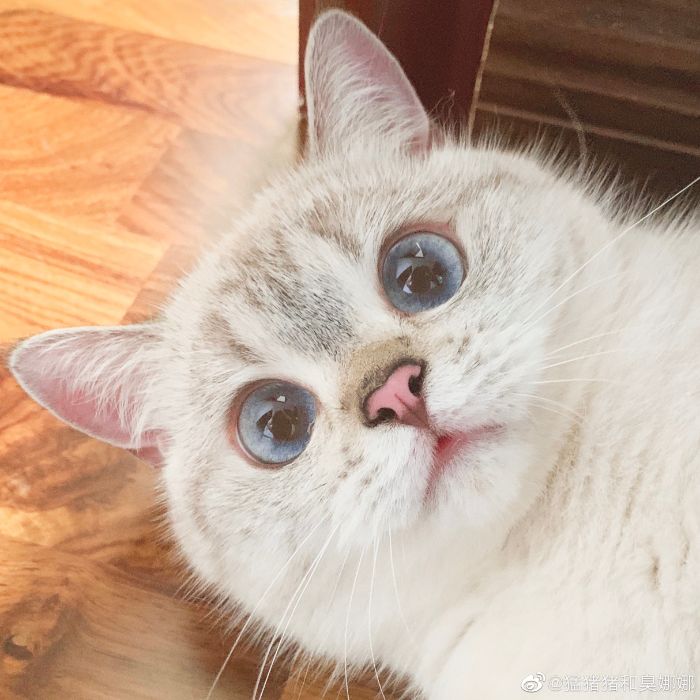 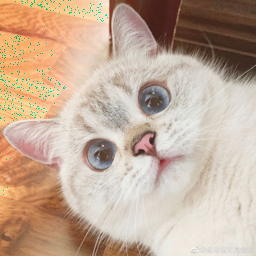 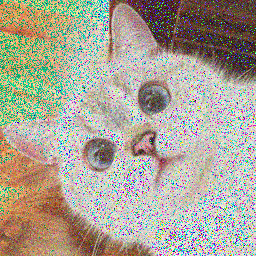 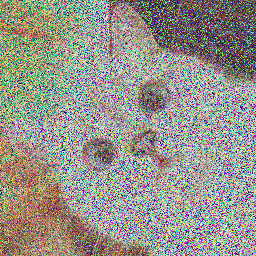 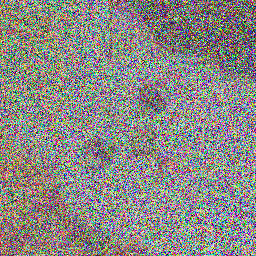 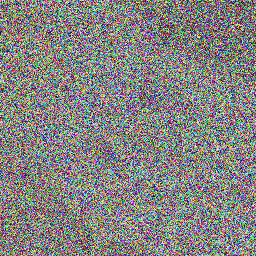 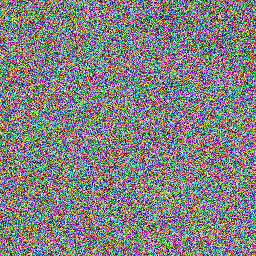 Diffusion Models – Results
DDPM Results
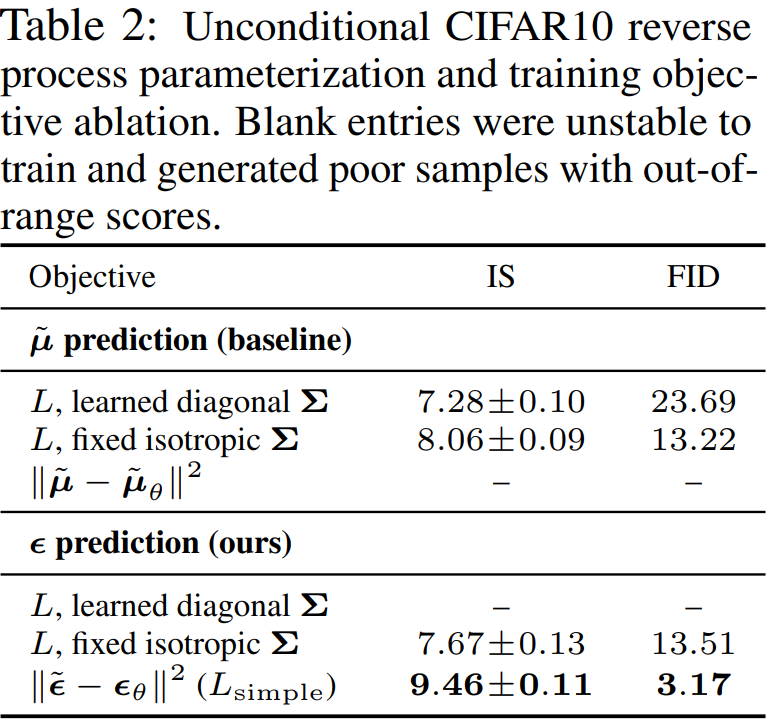 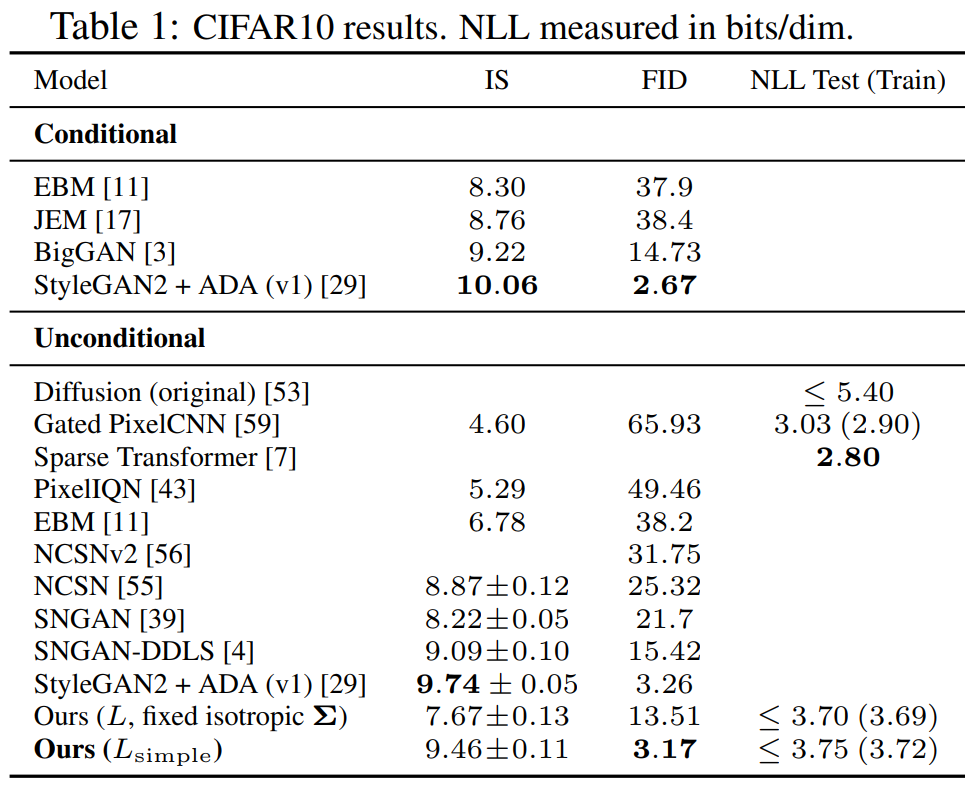 Diffusion Models – Results
DDPM Results
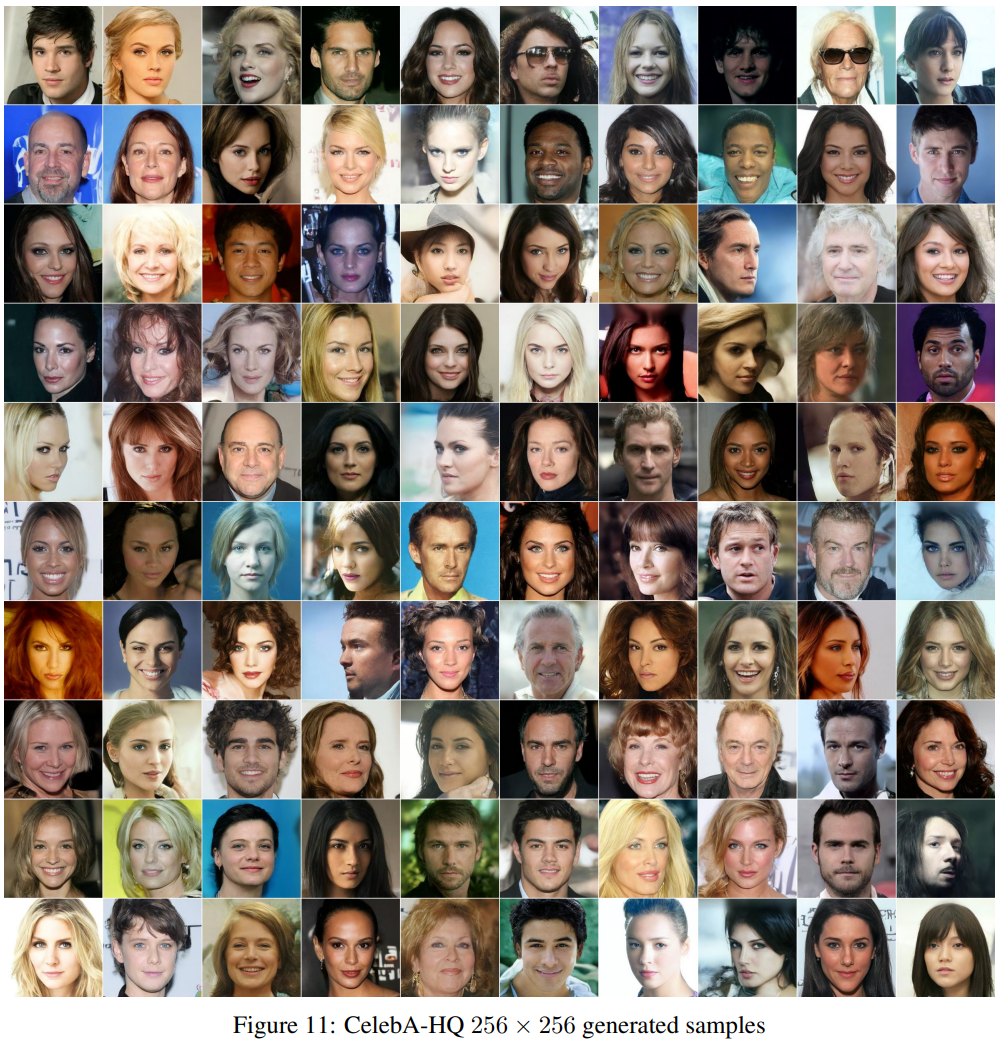 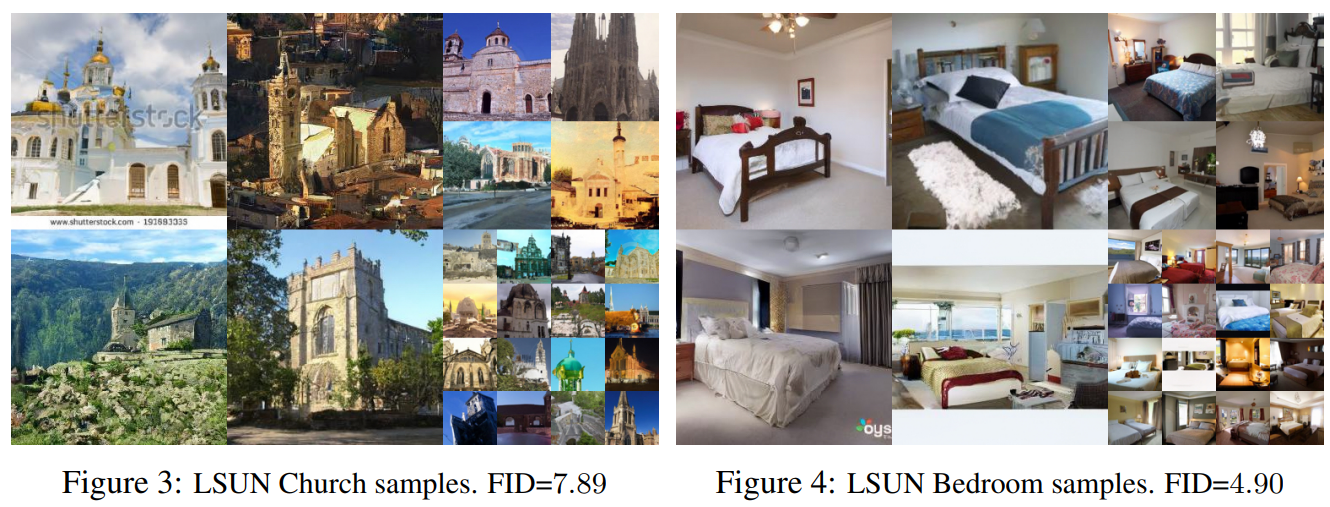 Diffusion Models – Conclusion